LSRCP Budgets
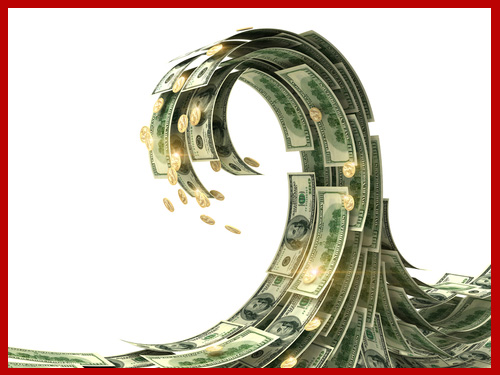 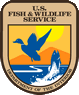 This Photo by Unknown Author is licensed under CC BY
Fish for the Future
[Speaker Notes: We are woefully behind inflation
M&E and Hatchery budgets are bare minimums
Programs like harvest monitoring distract from LSRCP achieving it’s state mitigation goals]
[Speaker Notes: Closing a hatchery would save costs
Fish Food doesn’t represent a large budget to recover dollars]
Reserve Distribution Clause
Record BPA profits in 2022
Administrator can repurpose financial reserves
$25M to LSRCP and $25M to F&W program to address deferred maintenance needs
Kudos for BPA for recognizing the deferred maintenance as a need and their help (with some prodding) to get $9M (of $25M) for FY23
Reserve Distribution Clause
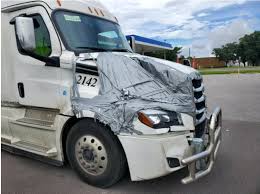 You have $150,000 truck that only meets half your needs and here’s $700 worth of duct tape to fix it
Reserve Distribution Clause
$25M solution to a $220M problem
We’ve been underfunding deferred maintenance for 40 years ($3M or 0.6% of Total Asset Value - $500M)
Not enough infrastructure to meet program mitigation objectives
Bleeding resources trying to achieve goals while infrastructure keeps getting older
Expenditures at a Glimpse
Engineering Funded Projects
Budget Template Review
Changes to template
Add 4.5% increase to your budget
Due NLT 2 June, 2023
Budget Template Changes
Changes under the “Travel”  tab
    *Added Travel Days
    *M&IE Rate  (Per Diem)
    *Hotel Cost Estimate
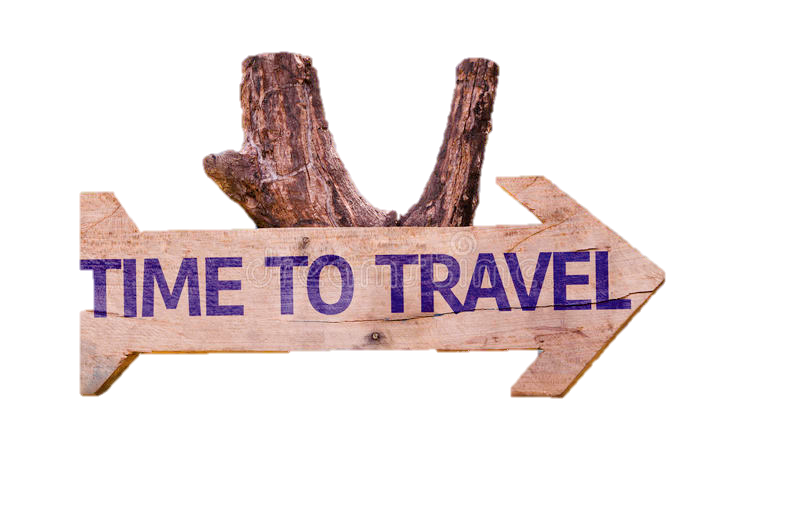 Budget Template Changes-cont’
Upcoming Budget Deadlines
May 2023 – Mid Year Review’s!
May 12th
Construction $250,000 - $500,000
Goods above $500,000
June 2nd - FY24 Budgets and SOW’s due to the LSRCP office.
June 23rd
Construction $25,000 - $250,000
Goods and/or services $250,000 - $500,000
Vehicles (Auto Choice) Additional Requirements
July 1st
Construction $2,000 - $25,000
Goods and/or services $25,000 - $250,000
Modifications to construction contracts
August 4th
Goods $10,000 - $25,000
Modifications to contracts for goods and/or services
New inter-agency agreements
Services $2,500 - $25,000
   Vehicles (Auto Choice) Non-Additional Requirements
  August 25th
   Modifications to inter-agency agreements
   Property requests – transfers, ABZON requests, disposals, etc.
September 16th 
   FY24 agreement announcements will be posted in Grant Solutions with an October 1st submission deadline.
LSRCP Brochures
Jule Keller, WDFW, Lead
Site visits of McCall, Sawtooth, Lookingglass
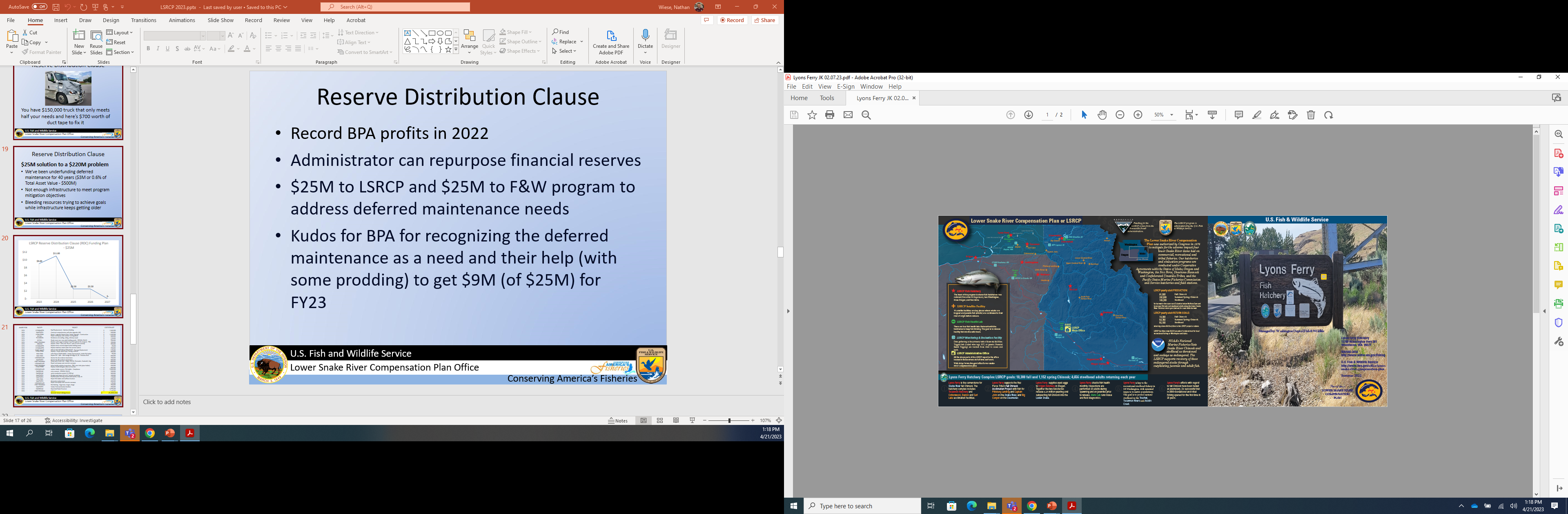 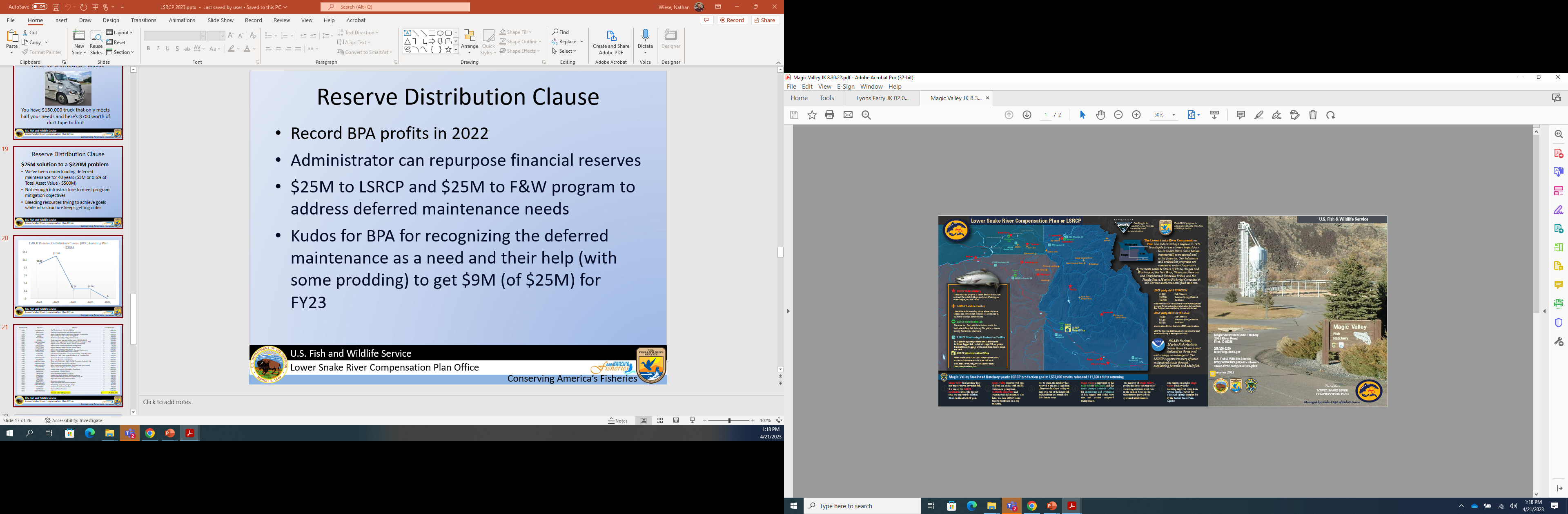 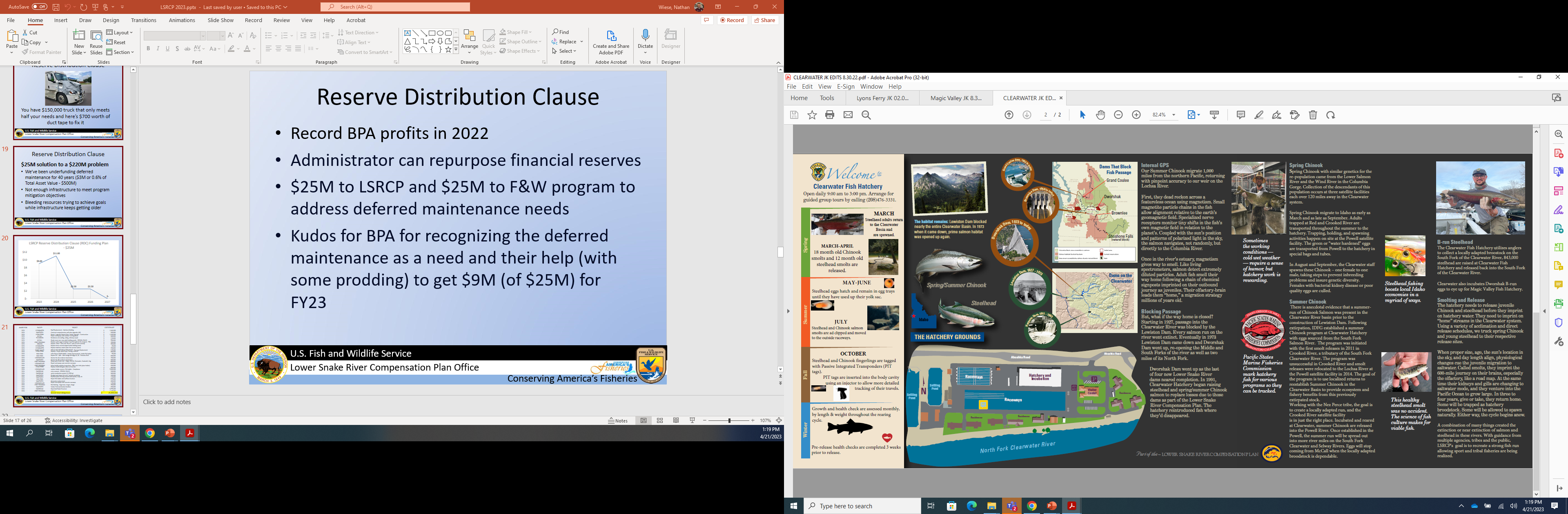 Personal Property, Maintenance, Budget
Questions?
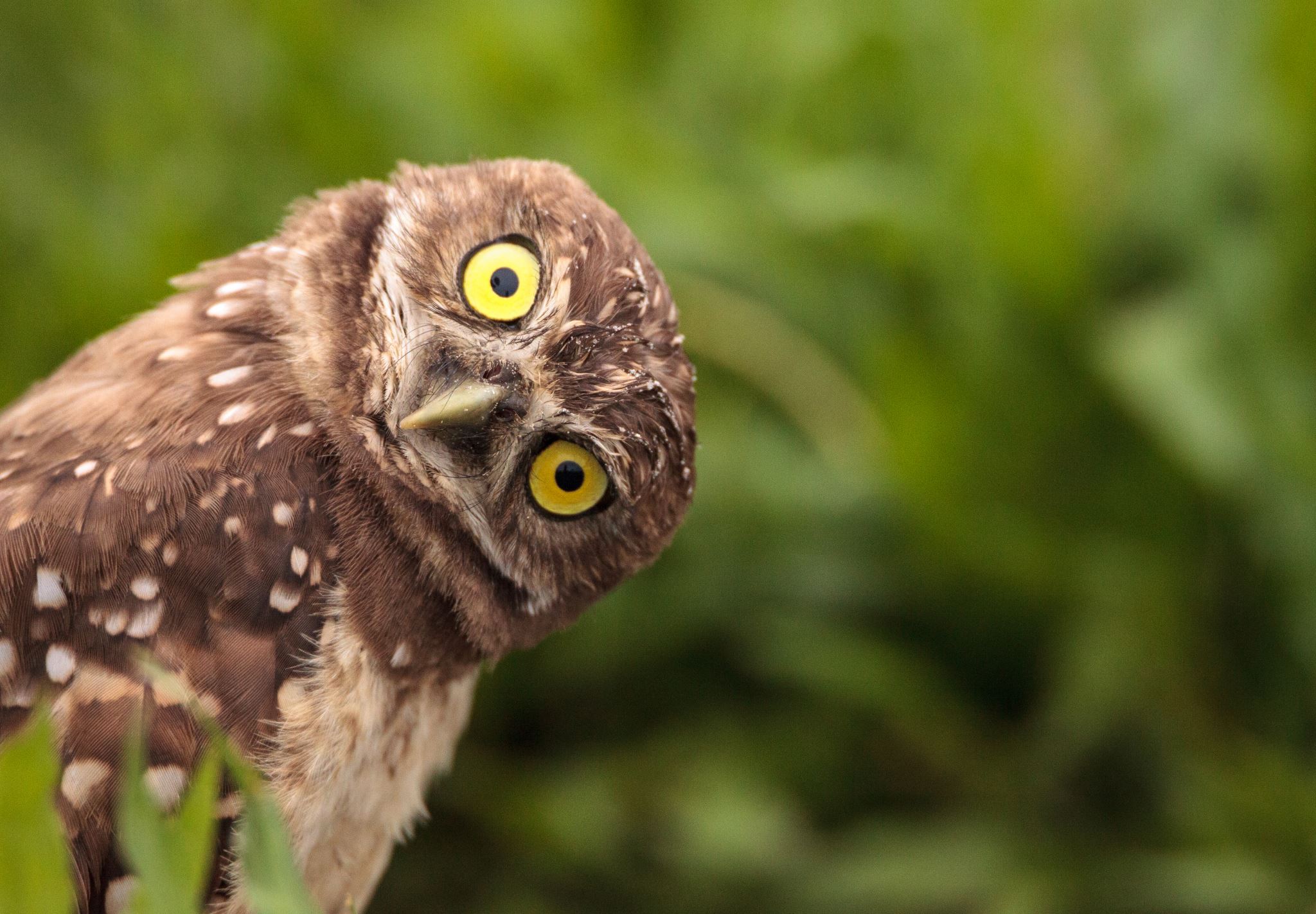